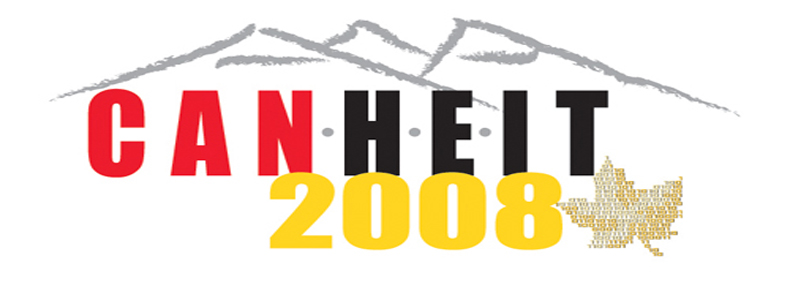 3.0
E-MAIL  2.0
Steve Hillman
Simon Fraser University
hillman@sfu.ca
CANHEIT | On the EDGE | June 15-18, 2008 | University of Calgary
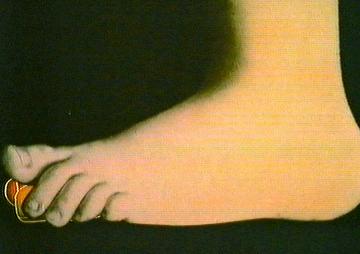 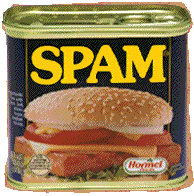 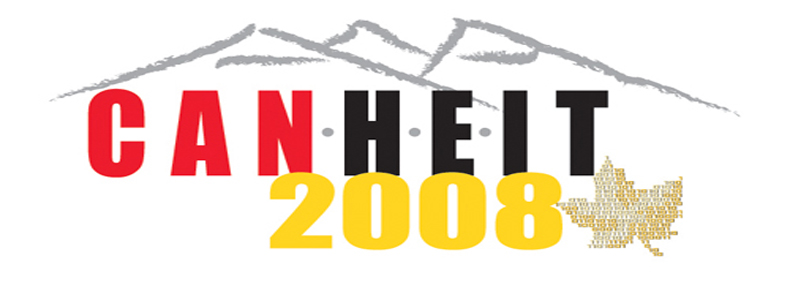 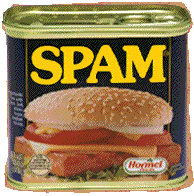 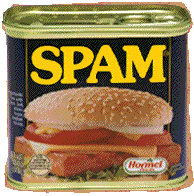 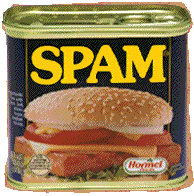 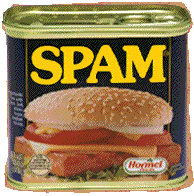 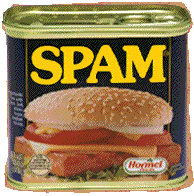 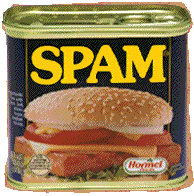 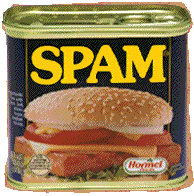 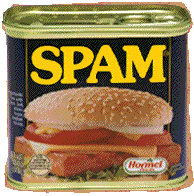 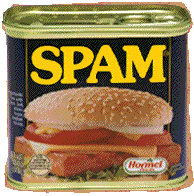 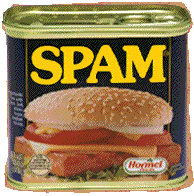 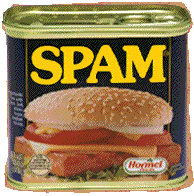 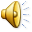 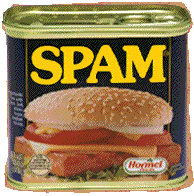 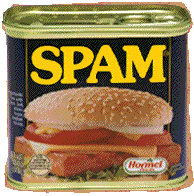 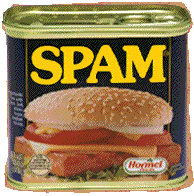 3.0
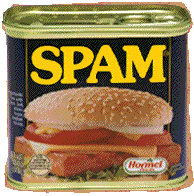 E-MAIL  2.0
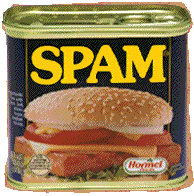 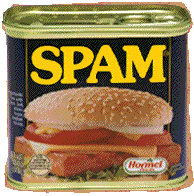 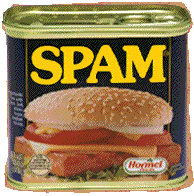 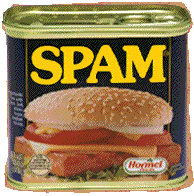 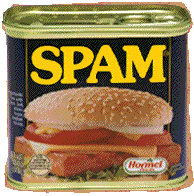 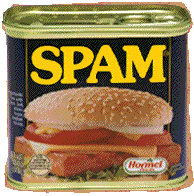 CANHEIT | On the EDGE | June 15-18, 2008 | University of Calgary
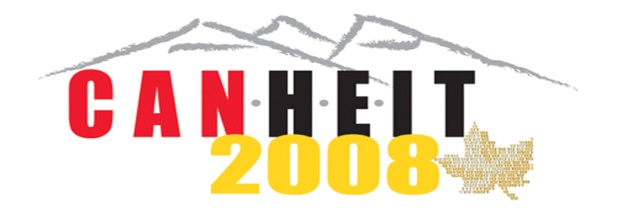 Outline of Session
Who we are
Where we’re coming from
What we want to get to
How Zimbra’s going to get us there
..and When
CANHEIT | On the EDGE | June 15-18, 2008 | University of Calgary
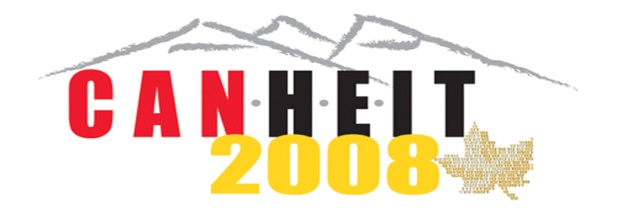 Audience Participation!
CANHEIT | On the EDGE | June 15-18, 2008 | University of Calgary
Who we are
Mid-sized university with ~30,000 students, 5000 staff/faculty. 50,000 accounts 
Highly centralized IT dept provides all  users with Mail, Web, File storage, Authn/Authz, as well as eLearning, ERP, etc
CANHEIT | On the EDGE | June 15-18, 2008 | University of Calgary
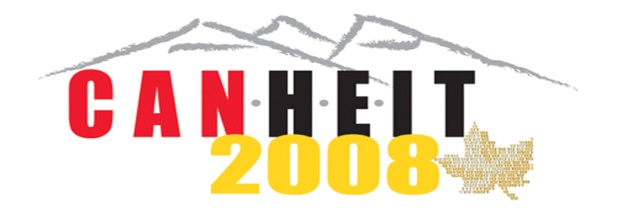 Where we’re coming from
CANHEIT | On the EDGE | June 15-18, 2008 | University of Calgary
Current Architecture
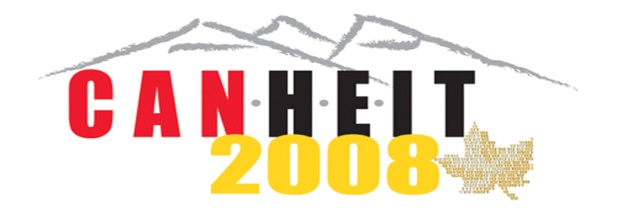 Amaint
LDAP Directory
Barracuda
MTA
MailLists
IMAP
POP
Webmail Store
Webmail
Mail Store
Barracuda
Desktop
Home Directories
CANHEIT | On the EDGE | June 15-18, 2008 | University of Calgary
[Speaker Notes: Simple, straightforward design
Webmail data is separate
Mailstore is on the server, hard to upgrade]
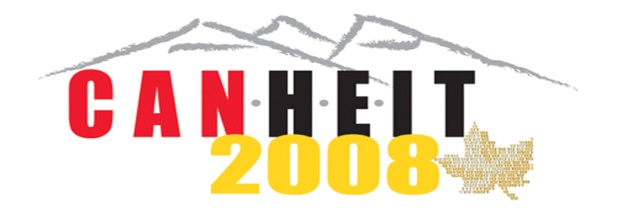 Why redesign what already works??
What we have now already works:
It’s fast
It’s reliable
It’s simple
It’s been working well for 15 years
CANHEIT | On the EDGE | June 15-18, 2008 | University of Calgary
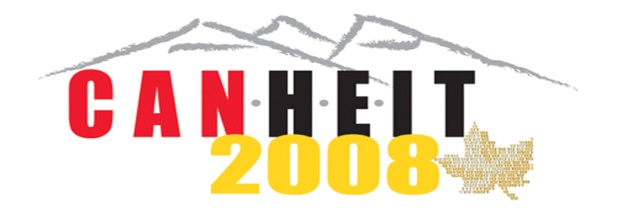 But..
CANHEIT | On the EDGE | June 15-18, 2008 | University of Calgary
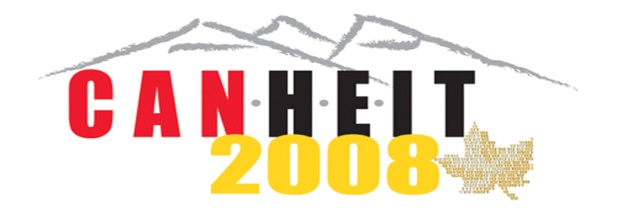 It’s vulnerable to system failure
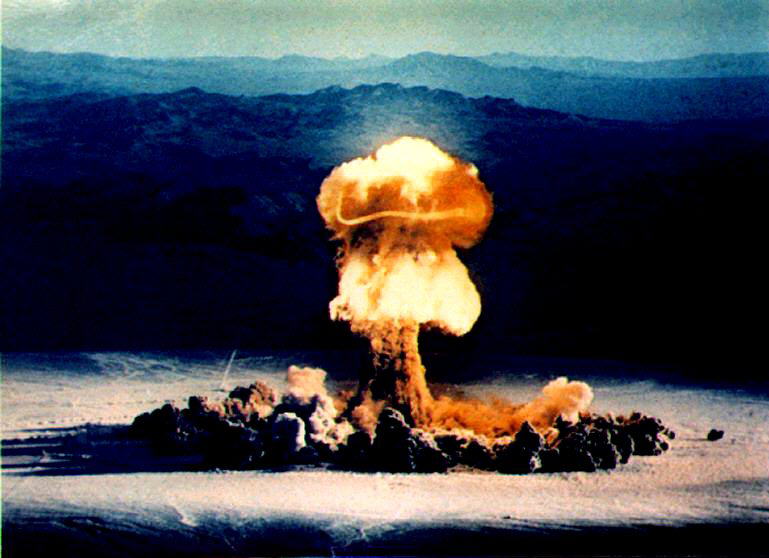 CANHEIT | On the EDGE | June 15-18, 2008 | University of Calgary
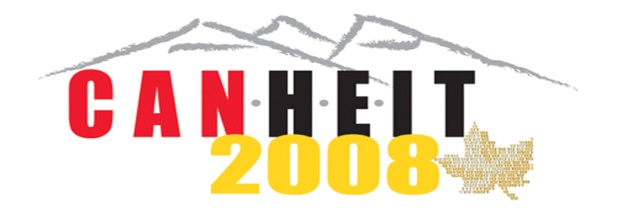 That one server is big and expensive to replace
CANHEIT | On the EDGE | June 15-18, 2008 | University of Calgary
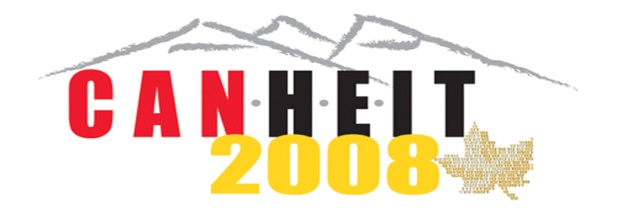 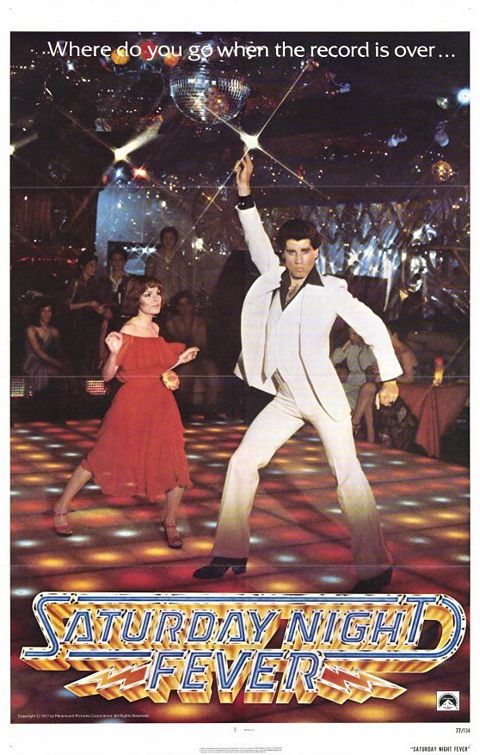 The Webmail interface is dated
CANHEIT | On the EDGE | June 15-18, 2008 | University of Calgary
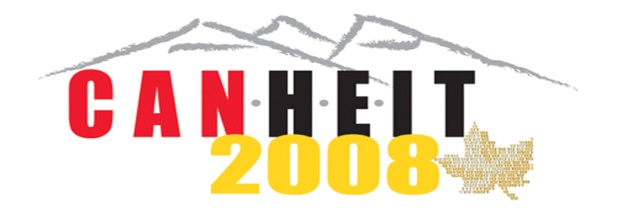 Eudora is dead
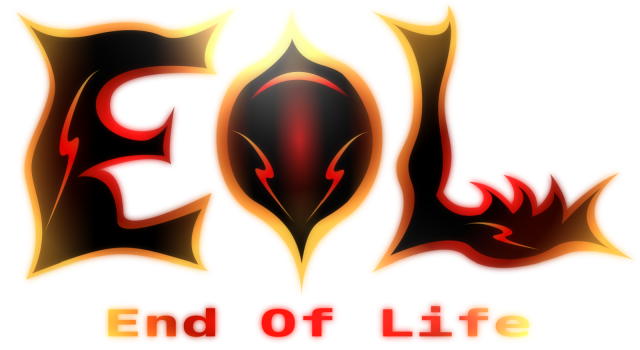 CANHEIT | On the EDGE | June 15-18, 2008 | University of Calgary
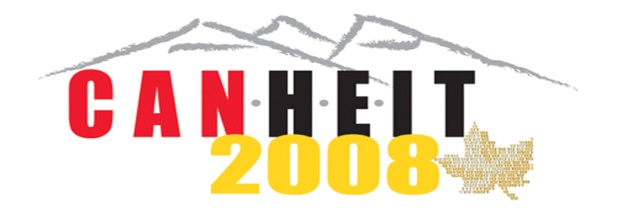 Our calendar is Corporate Time  Oracle (not site-wide)
CANHEIT | On the EDGE | June 15-18, 2008 | University of Calgary
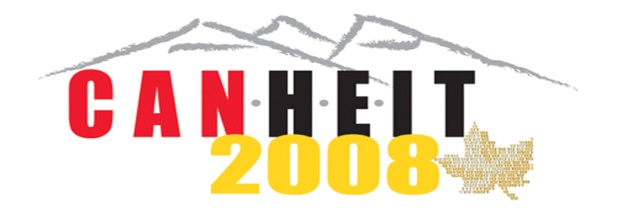 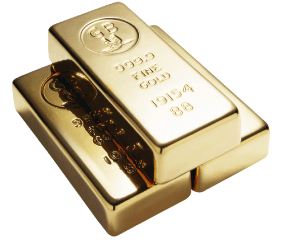 CANHEIT | On the EDGE | June 15-18, 2008 | University of Calgary
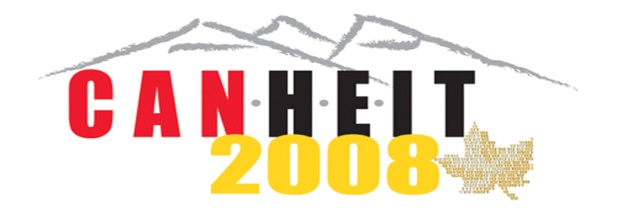 Our Email infrastructure is fully understood by one person – me.
CANHEIT | On the EDGE | June 15-18, 2008 | University of Calgary
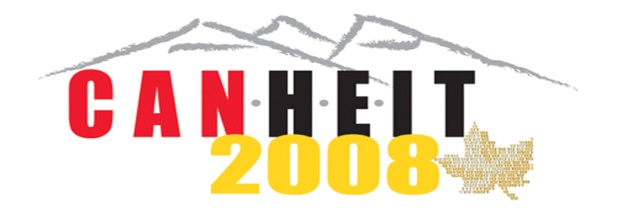 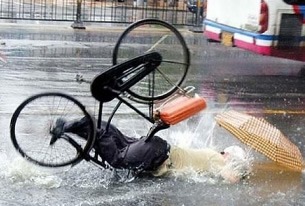 CANHEIT | On the EDGE | June 15-18, 2008 | University of Calgary
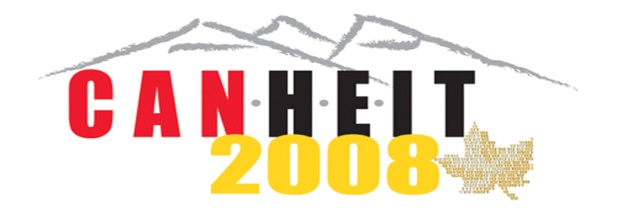 What we want to get
CANHEIT | On the EDGE | June 15-18, 2008 | University of Calgary
Objectives
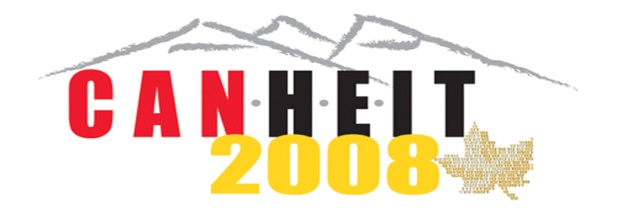 Fault tolerant
Lightweight e-mail accounts
Web-centric with modern look & feel
Easily expandable to support greater capacity
Calendaring
Mobile Support
Minimal  loss of existing functionality (excellent maillist support, solid POP/IMAP/SMTP, anti-spam)
Open Source but supported
CANHEIT | On the EDGE | June 15-18, 2008 | University of Calgary
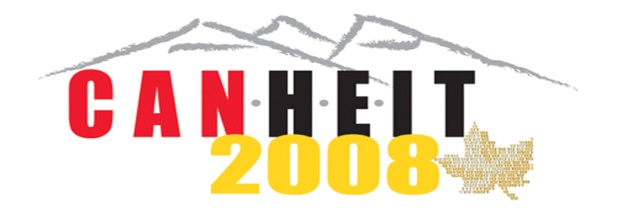 An Architecture to meet the objectives
CANHEIT | On the EDGE | June 15-18, 2008 | University of Calgary
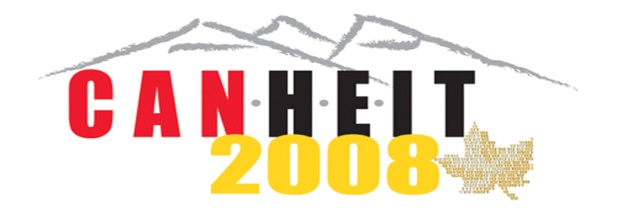 Smtpserver
MTA
MailLists
IMAP
POP
Mail Store
CANHEIT | On the EDGE | June 15-18, 2008 | University of Calgary
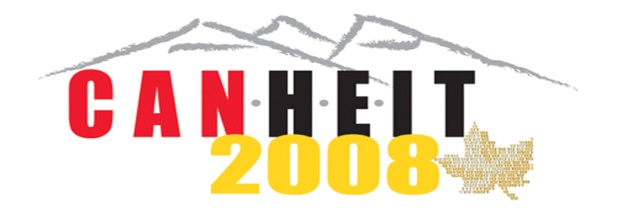 Fault Tolerance
MTA
MailLists
MTA
MailLists
Amaint
LDAP
Web
Web
Web
Web
IMAP
POP
IMAP
POP
IMAP
POP
IMAP
POP
Cal
Cal
Cal
Cal
Index DB
Mail Store
Index DB
Mail Store
CANHEIT | On the EDGE | June 15-18, 2008 | University of Calgary
[Speaker Notes: -First we’ll duplicate the MTA
-Then we’ll add some dedicated client-access servers
-And a separate mailstore
-Then we’ll store our indexes in a database, for the best performance. This way, the mailstore can be slower, cheaper disks
-While we’re at it, let’s add a second store for redundancy, and replicate them
-Next, we’ll add a web server directly to the client access machines, to communicate directly between the mailstore and the web client written in Javascript
-Draw a line down the middle, locate each half on a different campus, and we have fault-tolerance
-Now what if we pencil in calendar support on the client access nodes]
A Taste of What’s Out There
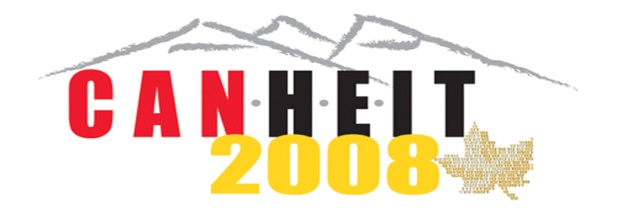 Cyrus/Horde-IMP
Alumni service runs Cyrus. IMP is mature but dated

MS Exchange
Poor Mac Support
Very foreign skill set req’d to support it

SunOne – Still being developed?

Scalix/OpenExchange
Similar to Zimbra, not as attractive overall
CANHEIT | On the EDGE | June 15-18, 2008 | University of Calgary
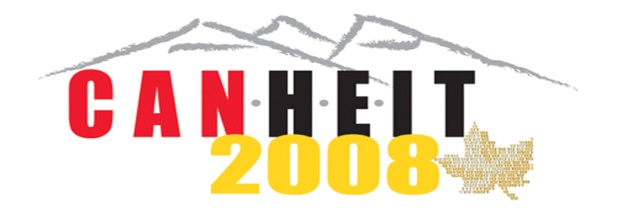 How Zimbra will get us there
CANHEIT | On the EDGE | June 15-18, 2008 | University of Calgary
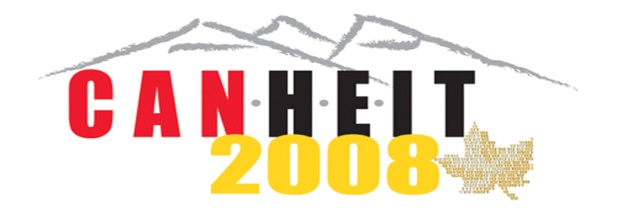 But wait…Just what IS Zimbra??
CANHEIT | On the EDGE | June 15-18, 2008 | University of Calgary
Zimbra is..
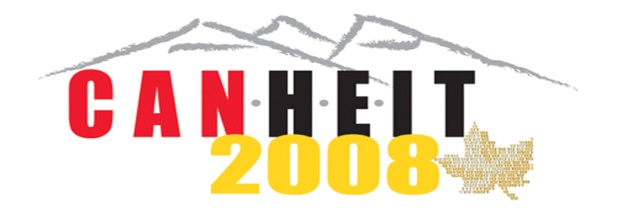 On the server side:
Java-based application server (open source)
Numerous 3rd-party open-source packages. E.g. MySQL, JeTTY, Apache, Lucene, Postfix
Linux or Mac OS X platform
CANHEIT | On the EDGE | June 15-18, 2008 | University of Calgary
Server Architecture
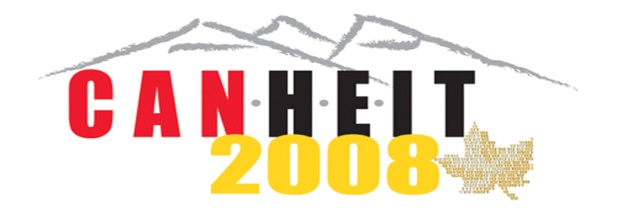 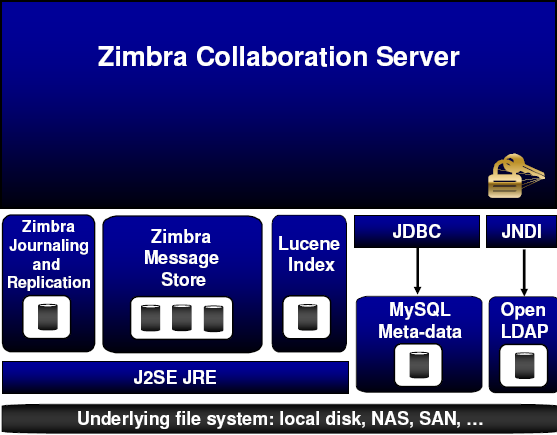 HTTP/SOAP
IMAP/POP
Postfix
CANHEIT | On the EDGE | June 15-18, 2008 | University of Calgary
Zimbra is..
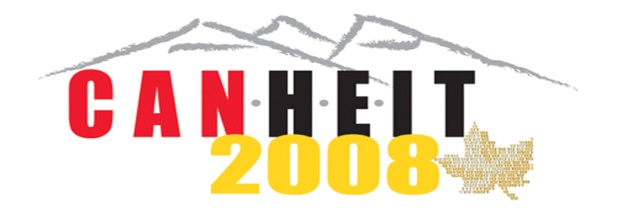 On the client side:
Browser-based SOAP client written in Javascript
Entirely AJAX-powered
Support for modular plug-ins (Zimlets) to extend functionality
Powerful ‘search’ functionality thanks to Lucene indexes
Collaboration via folder sharing (messages, calendars,  contacts, file folders, etc)
CANHEIT | On the EDGE | June 15-18, 2008 | University of Calgary
Zimbra is..
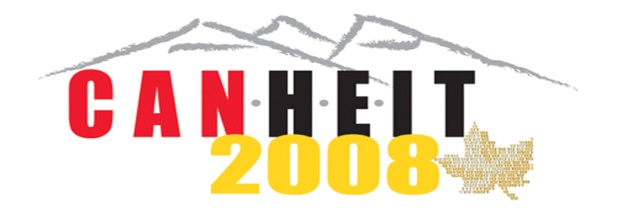 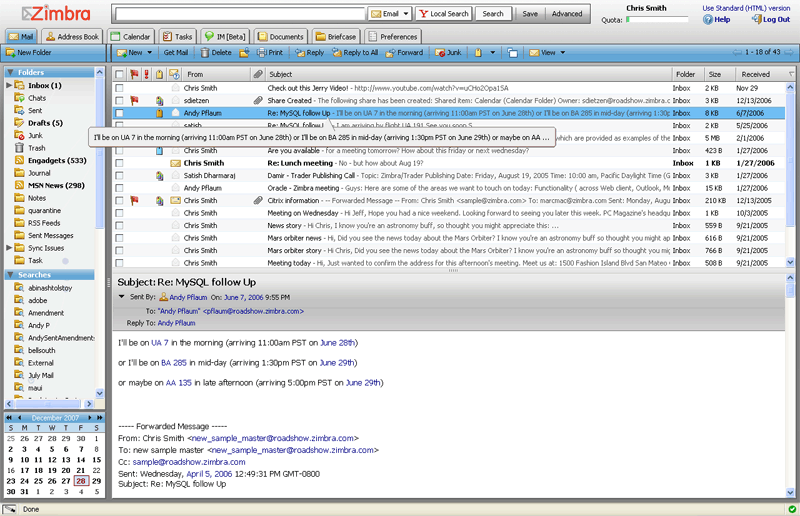 CANHEIT | On the EDGE | June 15-18, 2008 | University of Calgary
Search
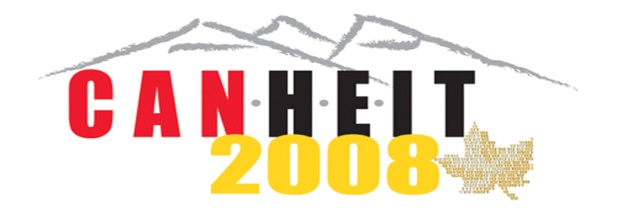 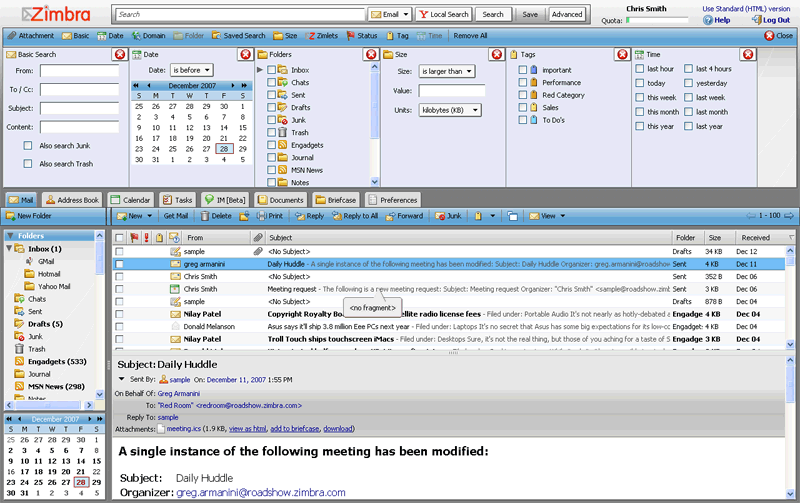 CANHEIT | On the EDGE | June 15-18, 2008 | University of Calgary
Calendar
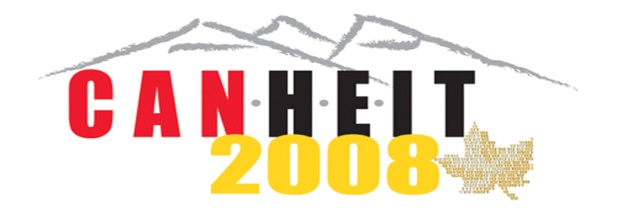 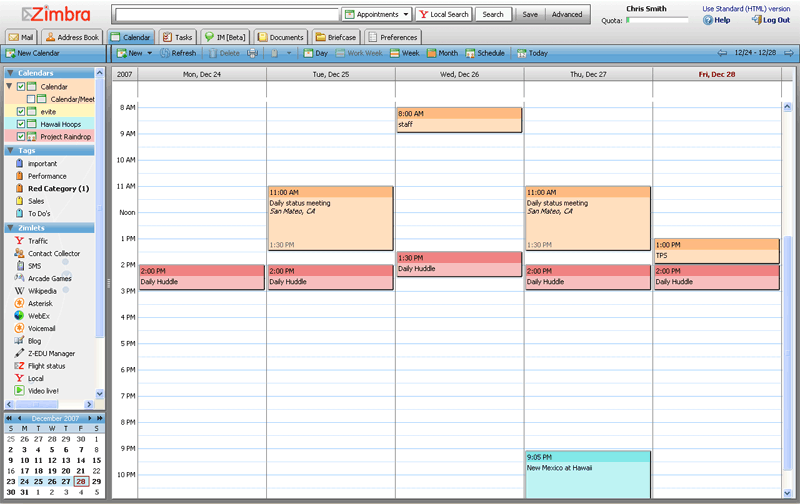 CANHEIT | On the EDGE | June 15-18, 2008 | University of Calgary
Documents
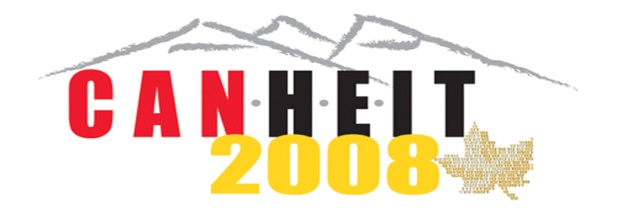 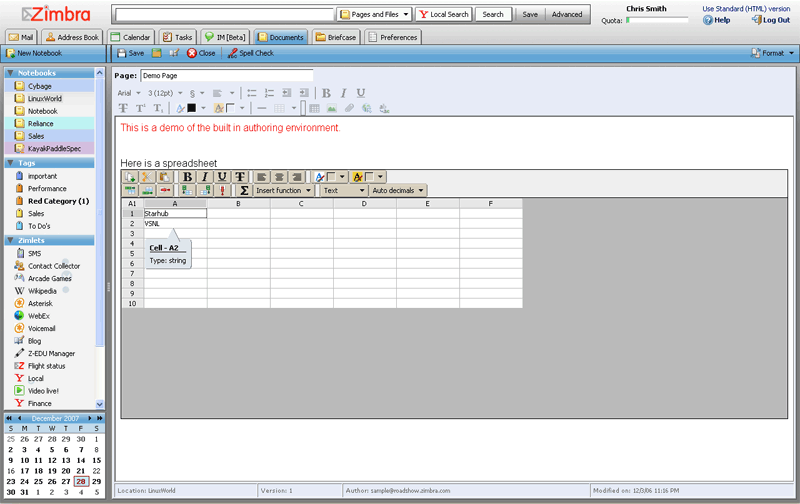 CANHEIT | On the EDGE | June 15-18, 2008 | University of Calgary
Instant Messaging
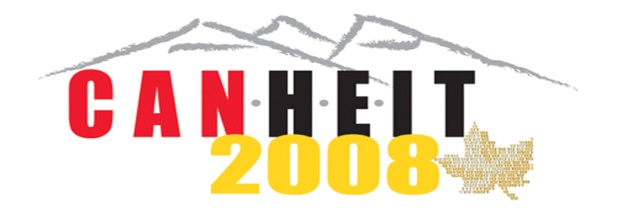 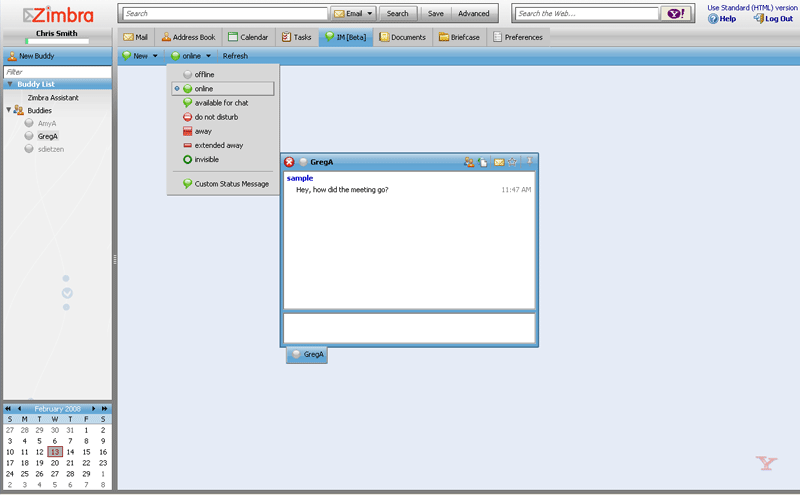 CANHEIT | On the EDGE | June 15-18, 2008 | University of Calgary
Clients
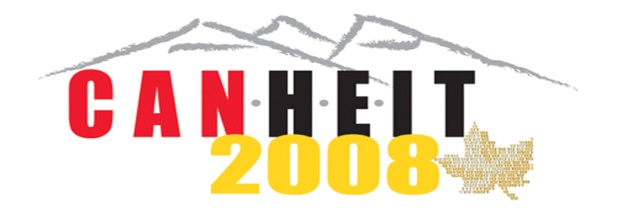 “Light” and “Mobile” HTML interface also available
Standard POP/IMAP/CalDAV clients supported
Zimbra Desktop offers “offline” web interface (beta)
ZCO – Zimbra Connector for Outlook provides Exchange-like functionality to Outlook users ($)
ZimbraMobile provides ActiveSync support for mobile devices ($)
Support for Blackberries (via BES server) (beta)
CANHEIT | On the EDGE | June 15-18, 2008 | University of Calgary
More Goodness
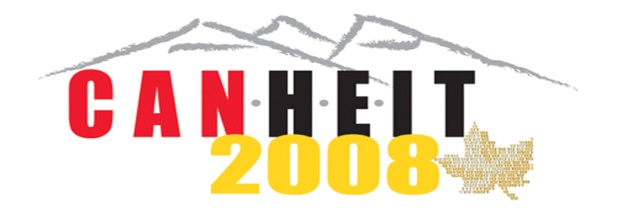 Server:
HSM Support ($)
WebDAV and REST access to content
Active/Standby Cluster support ($)
Client:
Briefcase: Web-based file space
CANHEIT | On the EDGE | June 15-18, 2008 | University of Calgary
It’s Not All Goodness
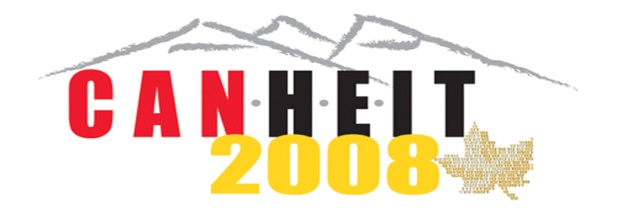 No Solaris support
Limited documentation
Very “young” code
Rapid code change means more bugs
Product expertise lies with the vendor
CANHEIT | On the EDGE | June 15-18, 2008 | University of Calgary
Objectives Met?
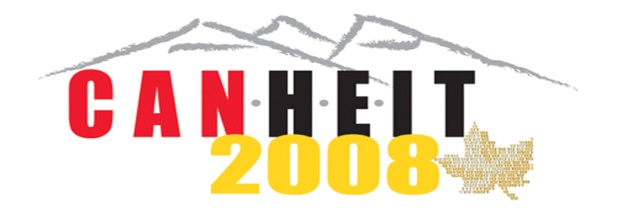 Fault tolerant – Multi-server architecture
Lightweight e-mail accounts - Yup
Web-centric with modern look & feel - Definitely
Easily expandable to support greater capacity - HSM
Calendaring - Check
Minimal  loss of existing functionality (excellent maillist support, solid POP/IMAP/SMTP, anti-spam)
Supported
CANHEIT | On the EDGE | June 15-18, 2008 | University of Calgary
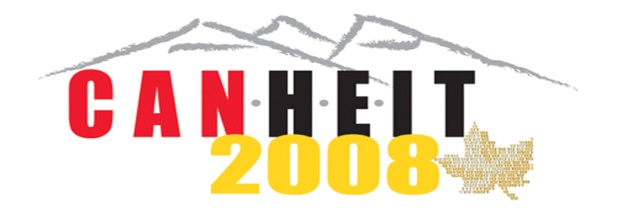 More on Zimlets
CANHEIT | On the EDGE | June 15-18, 2008 | University of Calgary
Simple Built-in
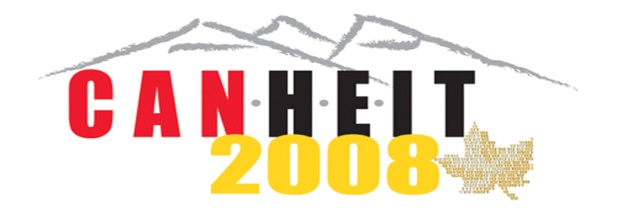 CANHEIT | On the EDGE | June 15-18, 2008 | University of Calgary
Advanced Built-in
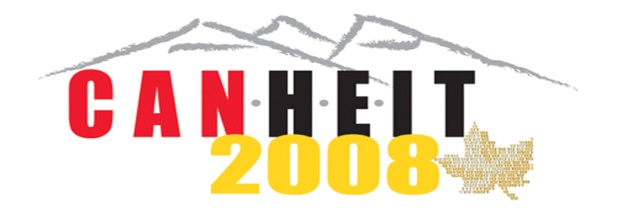 CANHEIT | On the EDGE | June 15-18, 2008 | University of Calgary
SFU Additions - Courses
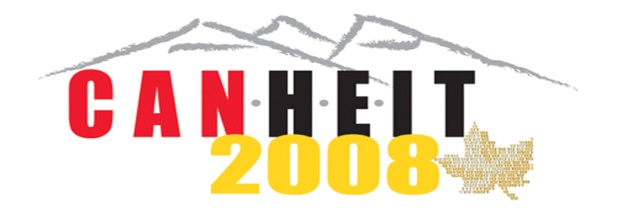 CANHEIT | On the EDGE | June 15-18, 2008 | University of Calgary
SFU Additions - ISBN
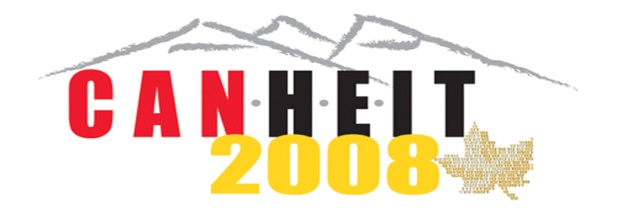 CANHEIT | On the EDGE | June 15-18, 2008 | University of Calgary
SFU Additions – SFUid
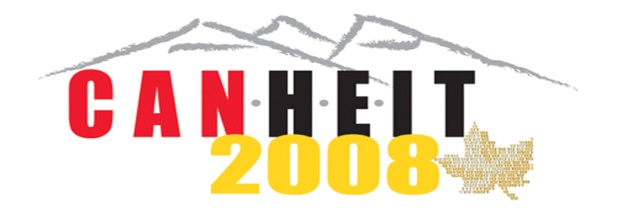 CANHEIT | On the EDGE | June 15-18, 2008 | University of Calgary
How They Work
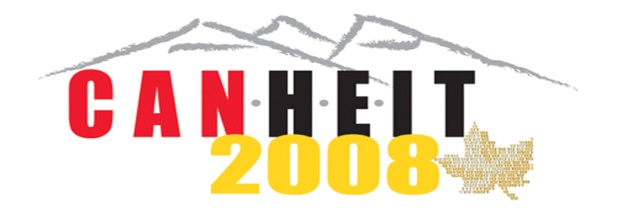 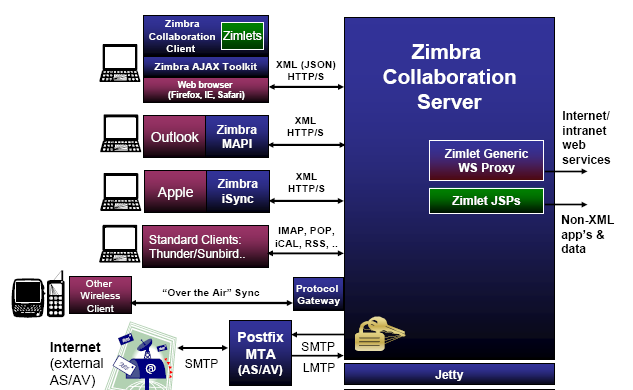 CANHEIT | On the EDGE | June 15-18, 2008 | University of Calgary
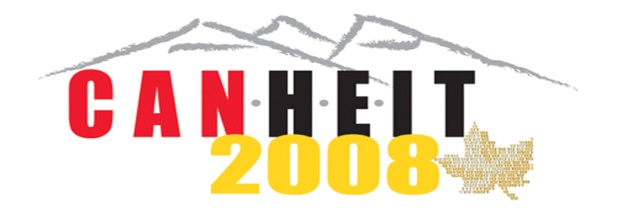 Where We’re At Now
CANHEIT | On the EDGE | June 15-18, 2008 | University of Calgary
A Brief History of Time
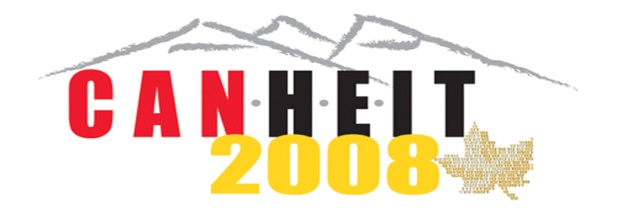 Apr/07 – Test Server Up. Looking at OSS Zimbra
Oct/07 – Re-org of IT, Email upgrade gets attention
Dec/07 – Email Pilot Project created, pilot Zimbra license purchased for NE Zimbra
Mar/08 – Pilot multi-server environment up on Linux on existing hardware
Apr/08 – Migrated first “real” users over
May/08 – Storage stability and scaling issues
Jun/08 – New hardware purchased. Site-wide perpetual license purchased
CANHEIT | On the EDGE | June 15-18, 2008 | University of Calgary
Today - Hardware
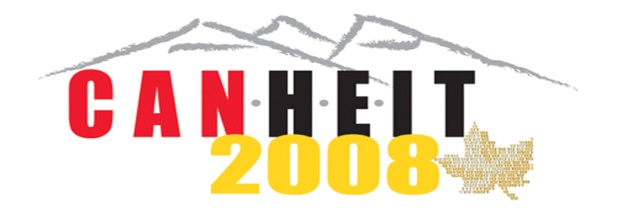 Servers:
8  Sun blade X86 servers – 8 core, 32gb RAM
5 mailbox servers
3 MTA/LDAP/Proxy servers
Storage:
2 NetApp 3040 filers via iSCSI
Dedicated FC spindles for DB, Indexes
Shared SATA spindles for mail store
48 TB Sun Thumper for HSM
CANHEIT | On the EDGE | June 15-18, 2008 | University of Calgary
Today - Migration
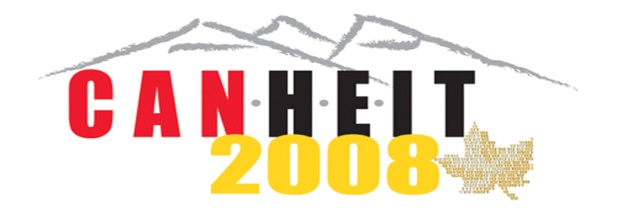 250 users migrated so far on voluntary basis
Migration scripts for IMAP and Eudora-POP  written
Aggressive marketing to students to begin after storage upgrade (still voluntary)
CANHEIT | On the EDGE | June 15-18, 2008 | University of Calgary
This Fall
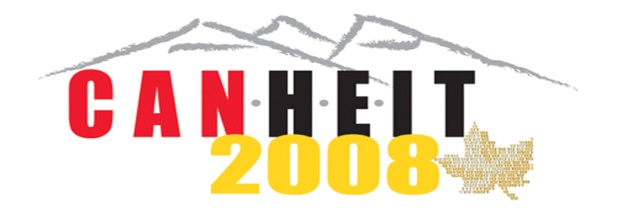 Name the service!
Most Existing Portal functionality available via Zimlets
Continuous data protection via iSCSI mirror to remote site
New Admits added only to new system
Begin block moves of departments
CANHEIT | On the EDGE | June 15-18, 2008 | University of Calgary
Long Term
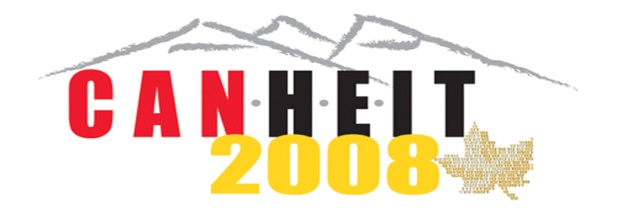 Minimize Unix Home Directory Creation
Substantially reduce desktop email support through migration to the web client
CANHEIT | On the EDGE | June 15-18, 2008 | University of Calgary